ArraysCSE 351 Winter 2018
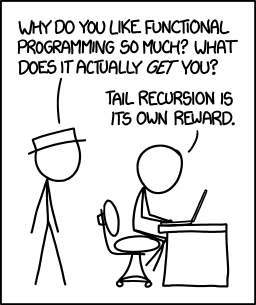 Instructor: 
Mark Wyse

Teaching Assistants:
Kevin Bi
Parker DeWilde
Emily Furst
Sarah House
Waylon Huang
Vinny Palaniappan
http://xkcd.com/1270/
Administrative
Lab 2 due tonight by 11:59 pm!
Homework 3 due next Friday (2/9)

Midterm (Monday 2/5)
ID check, so come at 5pm
Bring your UW Student ID (Husky Card)
Review session 2:00-4:00pm on Saturday (2/3) in EEB 125
2
Roadmap
C:
Memory & data
Integers & floats
x86 assembly
Procedures & stacks
Executables
Arrays & structs
Memory & caches
Processes
Virtual memory
Memory allocation
Java vs. C
Java:
Car c = new Car();
c.setMiles(100);
c.setGals(17);
float mpg =    c.getMPG();
car *c = malloc(sizeof(car));
c->miles = 100;
c->gals = 17;
float mpg = get_mpg(c);
free(c);
Assembly language:
get_mpg:
    pushq   %rbp
    movq    %rsp, %rbp
    ...
    popq    %rbp
    ret
OS:
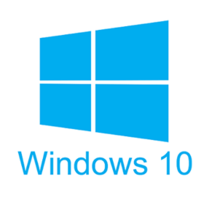 Machine code:
0111010000011000
100011010000010000000010
1000100111000010
110000011111101000011111
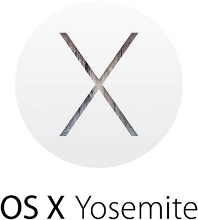 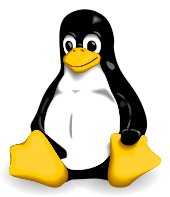 Computer system:
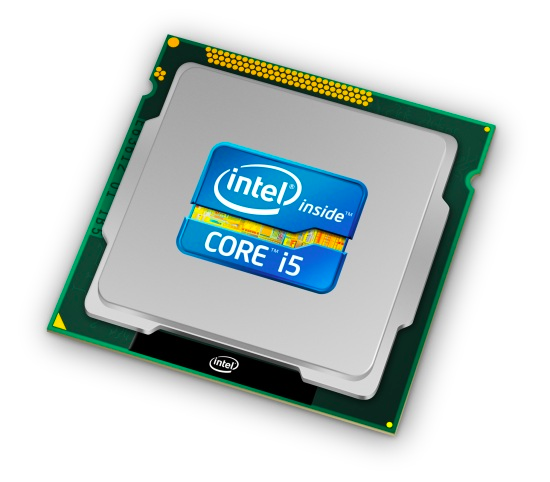 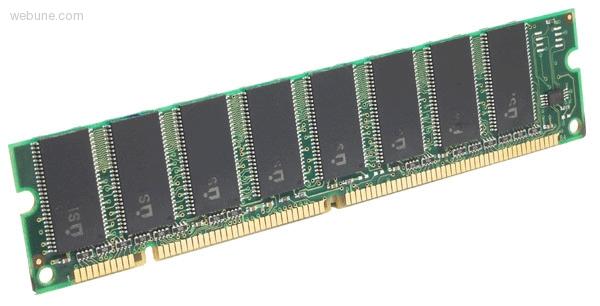 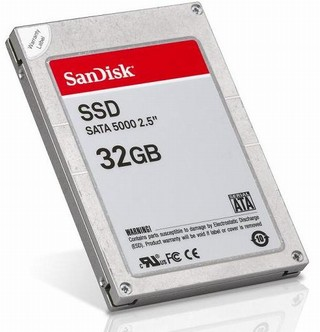 3
Data Structures in Assembly
Arrays
One-dimensional
Multi-dimensional (nested)
Multi-level
Structs
Alignment
Unions
4
Array Allocation
x
x + 12
char msg[12];
x
x + 4
x + 8
x + 12
x + 16
x + 20
int val[5];
x
x + 8
x + 16
x + 24
double a[3];
char *p[3];(or char* p[3];)
x
x + 8
x + 16
x + 24
5
3
7
1
9
5
Array Access
int x[5];
a
a+4
a+8
a+12
a+16
a+20
6
[Speaker Notes: Ink: index of each array element

Remember: “x+1” performs pointer arithmetic]
Array Example
typedef int zip_dig[5];
 
zip_dig cmu = { 1, 5, 2, 1, 3 };
zip_dig uw  = { 9, 8, 1, 9, 5 };
zip_dig ucb = { 9, 4, 7, 2, 0 };
initialization
typedef:  Declaration “zip_dig uw” equivalent to “int uw[5]”
7
[Speaker Notes: Let’s look at an example of using arrays.

Here are three arrays.

Typedef unsigned long int uli
Unsigned long int is the old data type
Uli is the new, equivalent data type]
1
9
9
5
8
4
2
1
7
1
9
2
3
5
0
Array Example
typedef int zip_dig[5];
 
zip_dig cmu = { 1, 5, 2, 1, 3 };
zip_dig uw  = { 9, 8, 1, 9, 5 };
zip_dig ucb = { 9, 4, 7, 2, 0 };
zip_dig cmu;
zip_dig uw;
16
36
56
20
40
60
24
44
64
28
48
68
32
52
72
36
56
76
zip_dig ucb;
Example arrays happened to be allocated in successive 20 byte blocks
Not guaranteed to happen in general
8
[Speaker Notes: Each array is 20B

These arrays are not guaranteed to be allocated contiguously
- Other variables could have been allocated in-between]
9
8
1
9
5
typedef int zip_dig[5];
Array Accessing Example
zip_dig uw;
int get_digit(zip_dig z, int digit)
{
  return z[digit];
}
36
40
44
48
52
56
get_digit:
  movl (%rdi,%rsi,4), %eax  # z[digit]
Register %rdi contains starting address of array
Register %rsi contains array index
Desired digit at %rdi+4*%rsi, so use memory reference (%rdi,%rsi,4)
9
[Speaker Notes: Ink: write out index of each element in array

Movl: %rdi is Rb, %rsi is Ri, 4 is S: scale-factor]
1
9
9
5
8
4
2
1
7
1
9
2
3
5
0
typedef int zip_dig[5];
Referencing Examples
zip_dig cmu;
zip_dig uw;
zip_dig ucb;
Reference	Address	 Value	  Guaranteed?
uw[3]	
uw[6]	
uw[-1]	
cmu[15]
16
36
56
20
40
60
24
44
64
28
48
68
32
52
72
36
56
76
No bounds checking
Example arrays happened to be allocated in successive 20 byte blocks
Not guaranteed to happen in general
10
[Speaker Notes: Address = Rb + Ri*S
S = 4

uw[3] : 36 + 3*4 = 48, value 9, Yes
uw[6] : 36 + 6*4 = 60, value 9, No
uw[-1] : 36 + (-1)*4 = 32, value 3, No
cmu[15] : 16 + 15*4 = 76, unknown value, No]
typedef int zip_dig[5];
Array Loop Example
int zd2int(zip_dig z)
{
  int i;
  int zi = 0;
  for (i = 0; i < 5; i++) {
    zi = 10 * zi + z[i];
  }
  return zi;
}
zi = 10*0 + 9 = 9
zi = 10*9 + 8 = 98
zi = 10*98 + 1 = 981
zi = 10*981 + 9 = 9819
zi = 10*9819 + 5 = 98195
9
8
1
9
5
11
[Speaker Notes: Now, let’s look at an example of indexing an array with a loop.

First, what does this loop do?

It converts an array of integers into a single integer, representing the zip code]
9
8
1
9
5
zip_dig uw;
Array Loop Example
int zd2int(zip_dig z)
{
  int i;
  int zi = 0;
  for (i = 0; i < 5; i++) {
    zi = 10 * zi + z[i];
  }
  return zi;
}
Original:



Transformed:
Eliminate loop variable i,use pointer zend instead
Convert array code to pointer code
Pointer arithmetic on z
Express in do-while form(no test at entrance)
36
int zd2int(zip_dig z)
{
  int zi = 0;
  int *zend = z + 5; 
  do {
    zi = 10 * zi + *z;
    z++;
  } while (z < zend);
  return zi;
}
40
44
48
52
56
address just past
 5th digit
Increments by 4 (size of int)
12
[Speaker Notes: 15au: With –Og, gcc will generate different code for each of these.  With –O1, the same code.]
Array Loop Implementation
gcc with –O1
int zd2int(zip_dig z)
{
  int zi = 0;
  int *zend = z + 5;
  do {
    zi = 10 * zi + *z;
    z++;
  } while (z < zend);
  return zi;
}
Registers:
%rdi	z
%rax	zi
%rcx	zend
Computations
 10*zi + *z
 z++
# %rdi = z
	leaq 20(%rdi),%rcx	#
	movl $0,%eax	#
.L17:
	leal (%rax,%rax,4),%edx	#
	movl (%rdi),%eax	#
	leal (%rax,%rdx,2),%eax	#
	addq $4,%rdi	#
	cmpq %rdi,%rcx	#
	jne .L17	#
%rcx = zend = z + 5
%rax = zi = 0

%rdx = zi + 4*zi = 5*zi
%rax = *z
%rax = *z + 2(5*zi) = *z + 10*zi
z++ (pointer arithmetic)
 zend – z
If != 0, goto Loop
Computation
Init
Jump if 
zend – z != 0
13
C Details:  Arrays and Pointers
Arrays are (almost) identical to pointers
char *string and char string[] are nearly identical declarations
Differ in subtle ways:  initialization, sizeof(), etc.

An array variable looks like a pointer to the first (0th) element
ar[0] same as *ar;   ar[2] same as *(ar+2)

An array variable is read-only (no assignment)
Cannot use “ar = <anything>”
14
C Details:  Arrays and Functions
Declared arrays only allocated while the scope is valid:
	char* foo() {	   char string[32]; ...;	   return string;	}
An array is passed to a function as a pointer:
Array size gets lost!
	int foo(int ar[], unsigned int size) {	   ... ar[size-1] ...	}
BAD!
Really int *ar
Must explicitly
pass the size!
15
[Speaker Notes: return string
Returns an address on the stack that will be less than %rsp in the caller’s frame
Address is out of scope, and therefore incorrect to use!
Data will be overwritten by future stack frames

%rdi can only fit 8 bytes, so must pass a pointer]
Data Structures in Assembly
Arrays
One-dimensional
Multi-dimensional (nested)
Multi-level
Structs
Alignment
Unions
16
typedef int zip_dig[5];
Nested Array Example
Remember, T A[N] is an array with elements of type T, with length N
zip_dig sea[4] = 
  {{ 9, 8, 1, 9, 5 },
   { 9, 8, 1, 0, 5 },
   { 9, 8, 1, 0, 3 },
   { 9, 8, 1, 1, 5 }};
What is the layout in memory?
same as:
int sea[4][5];
17
[Speaker Notes: sea is a 2D array]
1
9
9
9
9
8
8
8
8
1
1
1
1
9
0
0
5
5
3
5
typedef int zip_dig[5];
Nested Array Example
Remember, T A[N] is an array with elements of type T, with length N
zip_dig sea[4] = 
  {{ 9, 8, 1, 9, 5 },
   { 9, 8, 1, 0, 5 },
   { 9, 8, 1, 0, 3 },
   { 9, 8, 1, 1, 5 }};
sea[3][2];
Row 2
Row 3
Row 0
Row 1
76
96
116
136
156
“Row-major” ordering of all elements
Elements in the same row are contiguous
Guaranteed  (in C)
18
[Speaker Notes: Colors for rows of sea[4]:
0: red
1: yellow
2: blue
3: green]
A[0][0]
• • •
A[0][C-1]
•
•
•
•
•
•
A[R-1][0]
• • •
A[R-1][C-1]
Two-Dimensional (Nested) Arrays
Declaration: T A[R][C];
2D array of data type T
R rows, C columns
Each element requires sizeof(T) bytes
Array size?
19
[Speaker Notes: Can visualize as a matrix with R rows, C columns]
A[0][0]
• • •
A[0][C-1]
•
•
•
•
•
•
•  •  •
• • •
A
[0]
[0]
• • •
A
[1]
[0]
• • •
A
[R-1]
[0]
A
[0]
[C-1]
A
[1]
[C-1]
A
[R-1]
[C-1]
A[R-1][0]
• • •
A[R-1][C-1]
Two-Dimensional (Nested) Arrays
Declaration: T A[R][C];
2D array of data type T
R rows, C columns
Each element requires sizeof(T) bytes
Array size:
R*C*sizeof(T) bytes
Arrangement:  row-major ordering
int A[R][C];
4*R*C  bytes
20
[Speaker Notes: Start address: A
First address beyond the array: A + 4*R*C]
A[0]
A[i]
A[R-1]
• • •
• • •
A
[R-1]
[0]
• • •
A
[0]
[0]
A
[i]
[0]
A
[i]
[C-1]
A
[R-1]
[C-1]
A
[0]
[C-1]
Nested Array Row Access
Row vectors
Given  T A[R][C],
A[i] is an array of C elements (“row i”)
Each element of type T requires K  bytes
A is address of array
Starting address of row i =
A + i*(C * K)
int A[R][C];
•  •  •
•  •  •
A+i*C*4
A+(R-1)*C*4
A
21
[Speaker Notes: K = sizeof(T)
Each row is C*4 bytes long]
Nested Array Row Access Code
int sea[4][5] = 
  {{ 9, 8, 1, 9, 5 },
   { 9, 8, 1, 0, 5 },
   { 9, 8, 1, 0, 3 },
   { 9, 8, 1, 1, 5 }};
int* get_sea_zip(int index)
{
  return sea[index];
}
get_sea_zip(int):    movslq  %edi, %rdi    leaq    (%rdi,%rdi,4), %rdx    leaq    0(,%rdx,4), %rax    addq    $sea, %rax    retsea:    .long   9    .long   8    .long   1    .long   9    .long   5    .long   9    .long   8...
What data type is sea[index]?
What is its starting address?
22
[Speaker Notes: Remember that static (global) variables are in memory, too...]
Nested Array Row Access Code
int sea[4][5] = 
  {{ 9, 8, 1, 9, 5 },
   { 9, 8, 1, 0, 5 },
   { 9, 8, 1, 0, 3 },
   { 9, 8, 1, 1, 5 }};
int* get_sea_zip(int index)
{
  return sea[index];
}
What data type is sea[index]?
What is its starting address?
# %rdi = index
	leaq (%rdi,%rdi,4),%rax	# 5 * index
	leaq sea(,%rax,4),%rax	# sea + (20 * index)
Translation?
23
[Speaker Notes: Address
A -> sea, Rows -> 4, Cols -> 4

Lea computes an address

Can use the label “sea” as a displacement (label is an address!)]
Nested Array Row Access Code
int sea[4][5] = 
  {{ 9, 8, 1, 9, 5 },
   { 9, 8, 1, 0, 5 },
   { 9, 8, 1, 0, 3 },
   { 9, 8, 1, 1, 5 }};
int* get_sea_zip(int index)
{
  return sea[index];
}
# %rdi = index
	leaq (%rdi,%rdi,4),%rax	# 5 * index
	leaq sea(,%rax,4),%rax	# sea + (20 * index)
Row Vector
sea[index] is array of 5 ints
Starting address = sea+20*index
Assembly Code
Computes and returns address
Compute as:  sea+4*(index+4*index)= sea+20*index
24
[Speaker Notes: Returns an address!]
A[0]
A[i]
A[R-1]
• • •      • • •
• • •
A
[R-1]
[0]
• • •
A
[0]
[0]
A
[i]
[j]
A
[R-1]
[C-1]
A
[0]
[C-1]
Nested Array Element Access
Array Elements 
A[i][j] is element of type T, which requires K bytes
Address of A[i][j] is
int A[R][C];
•  •  •
•  •  •
A
A + i*C*4
A + (R-1)*C*4
?
25
A[0]
A[i]
A[R-1]
• • •      • • •
• • •
A
[R-1]
[0]
• • •
A
[0]
[0]
A
[i]
[j]
A
[R-1]
[C-1]
A
[0]
[C-1]
Nested Array Element Access
Array Elements 
A[i][j] is element of type T, which requires K bytes
Address of A[i][j] is	A + i*(C*K) + j*K == A + (i*C + j)*K
int A[R][C];
•  •  •
•  •  •
A
A + i*C*4
A + (R-1)*C*4
A + i*C*4 + j*4
26
Nested Array Element Access Code
int sea[4][5] = 
  {{ 9, 8, 1, 9, 5 },
   { 9, 8, 1, 0, 5 },
   { 9, 8, 1, 0, 3 },
   { 9, 8, 1, 1, 5 }};
int get_sea_digit  (int index, int digit)
{
  return sea[index][digit];
}
leaq	(%rdi,%rdi,4), %rax  # 5*index
	addl	%rax, %rsi           # 5*index+digit
	movl	sea(,%rsi,4),  %eax  # *(sea + 4*(5*index+digit))
Array Elements 
sea[index][digit] is an int   (sizeof(int)=4)
Address = sea + 5*4*index + 4*digit
Assembly Code
Computes address as:    sea + ((index+4*index) + digit)*4
movl performs memory reference
27
[Speaker Notes: Lea and add compute part of address
Mov instruction gets the data

Address = “start of array” + “start of row” + “column of interest”]
1
9
9
9
9
8
8
8
8
1
1
1
1
9
0
0
5
5
3
5
typedef int zip_dig[5];
Strange Referencing Examples
zip_dig sea[4];
76
96
116
136
156
Reference	Address	Value	Guaranteed?
sea[3][3]	
sea[2][5]	
sea[2][-1]	
sea[4][-1]	
sea[0][19]	
sea[0][-1]	
Code does not do any bounds checking
Ordering of elements within array guaranteed
28
Data Structures in Assembly
Arrays
One-dimensional
Multi-dimensional (nested)
Multi-level
Structs
Alignment
Unions
29
Multi-Level Array Example
Multi-Level Array Declaration(s):
int cmu[5] = { 1, 5, 2, 1, 3 };
int  uw[5] = { 9, 8, 1, 9, 5 };
int ucb[5] = { 9, 4, 7, 2, 0 };
int* univ[3] = {uw, cmu, ucb};
Is a multi-level array the same thing as a 2D array?
NO
2D Array Declaration:
zip_dig univ2D[3] = {
  { 9, 8, 1, 9, 5 },
  { 1, 5, 2, 1, 3 },
  { 9, 4, 7, 2, 0 }
};
One array declaration = one contiguous block of memory
30
[Speaker Notes: No!

2D array is guaranteed contiguous
Total storage = 60B

Multi-level, each level can be allocated in different location in memory.
Total storage = 60B + 24B = 88B]
1
9
9
5
8
4
2
1
7
1
9
2
3
5
0
univ
36
160
16
168
60
176
Multi-Level Array Example
Variable univ denotes array of 3 elements
Each element is a pointer
8 bytes each
Each pointer points to array of ints
int cmu[5] = { 1, 5, 2, 1, 3 };
int  uw[5] = { 9, 8, 1, 9, 5 };
int ucb[5] = { 9, 4, 7, 2, 0 };
int* univ[3] = {uw, cmu, ucb};
cmu
16
36
60
20
40
64
24
44
68
28
48
72
32
52
76
36
56
80
uw
ucb
Note: this is how Java represents multi-dimensional arrays
31
1
9
9
5
8
4
2
1
7
1
9
2
3
5
0
univ
36
160
16
168
60
176
Element Access in Multi-Level Array
int get_univ_digit
  (int index, int digit)
{
  return univ[index][digit];
}
salq    $2, %rsi            # rsi = 4*digit
 addq    univ(,%rdi,8), %rsi # p = univ[index] + 4*digit
 movl    (%rsi), %eax        # return *p
 ret
cmu
16
36
60
20
40
64
24
44
68
28
48
72
32
52
76
36
56
80
Computation 
Element access  Mem[Mem[univ+8*index]+4*digit]
Must do two memory reads
First get pointer to row array
Then access element within array
But allows inner arrays to be different lengths (not in this example)
uw
ucb
32
[Speaker Notes: Easier to “fit” smaller arrays in memory
Can “swap out” rows in multi-level arrays]
1
9
9
5
8
4
2
1
7
1
9
2
3
5
0
univ
36
160
16
168
60
176
Array Element Accesses
Nested array
Multi-level array
int get_sea_digit
  (int index, int digit)
{
  return sea[index][digit];
}
int get_univ_digit
  (int index, int digit)
{
  return univ[index][digit];
}
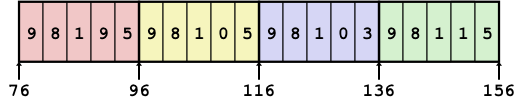 cmu
16
36
60
20
40
64
24
44
68
28
48
72
32
52
76
36
56
80
uw
Access looks the same, but it isn’t:
ucb
Mem[Mem[univ+8*index]+4*digit]
Mem[sea+20*index+4*digit]
33
1
9
9
5
8
4
2
1
7
1
9
2
3
5
0
univ
36
160
16
168
60
176
Strange Referencing Examples
cmu
uw
ucb
16
36
60
20
40
64
24
44
68
28
48
72
32
52
76
36
56
80
Reference	Address	Value	Guaranteed?
univ[2][3]	
univ[1][5]	
univ[2][-2]	
univ[3][-1]	
univ[1][12]	
C code does not do any bounds checking
Location of each lower-level array in memory is not guaranteed
34
Summary
35
1
9
9
5
8
4
2
1
7
1
9
2
3
5
0
typedef int zip_dig[5];
Referencing Examples
zip_dig cmu;
zip_dig uw;
zip_dig ucb;
Reference	Address	 Value	  Guaranteed?
uw[3]	
uw[6]	
uw[-1]	
cmu[15]
16
36
56
20
40
60
24
44
64
28
48
68
32
52
72
36
56
76
36 + 4* 3 = 48	9	Yes
36 + 4* 6 = 60	4	No
36 + 4*-1 = 32	3	No
16 + 4*15 = 76	??	No
No bounds checking
Example arrays happened to be allocated in successive 20 byte blocks
Not guaranteed to happen in general
36
Array Loop Implementation
gcc with –O1
int zd2int(zip_dig z)
{
  int zi = 0;
  int *zend = z + 5;
  do {
    zi = 10 * zi + *z;
    z++;
  } while (z < zend);
  return zi;
}
Registers:
%rdi	z
%rax	zi
%rcx	zend
Computations
10*zi + *z  implemented as:     *z + 2*(5*zi)
z++ increments by 4 (size of int)
# %rdi = z
	leaq 20(%rdi),%rcx	# rcx = zend = z+5
	movl $0,%eax	# rax = zi = 0
.L17:
	leal (%rax,%rax,4),%edx	# zi + 4*zi = 5*zi
	movl (%rdi),%eax	# eax = *z
	leal (%rax,%rdx,2),%eax	# zi = *z + 2*(5*zi)
	addq $4,%rdi	# z++
	cmpq %rdi,%rcx	# zend - z
	jne .L17	# if != goto loop
37
1
9
9
9
9
8
8
8
8
1
1
1
1
9
0
0
5
5
3
5
typedef int zip_dig[5];
Strange Referencing Examples
zip_dig sea[4];
76
96
116
136
156
Reference	Address	Value	Guaranteed?
sea[3][3]	
sea[2][5]	
sea[2][-1]	
sea[4][-1]	
sea[0][19]	
sea[0][-1]	
Code does not do any bounds checking
Ordering of elements within array guaranteed
76+20*3+4*3  = 148	1	Yes
	76+20*2+4*5  = 136	9	Yes
	76+20*2+4*-1 = 112	5	Yes
	76+20*4+4*-1 = 152	5	Yes
	76+20*0+4*19 = 152	5 	Yes
	76+20*0+4*-1 = 72	??	No
38
1
9
9
5
8
4
2
1
7
1
9
2
3
5
0
univ
36
160
16
168
60
176
Strange Referencing Examples
cmu
uw
ucb
16
36
60
20
40
64
24
44
68
28
48
72
32
52
76
36
56
80
Reference	Address	Value	Guaranteed?
univ[2][3]	
univ[1][5]	
univ[2][-2]	
univ[3][-1]	
univ[1][12]	
C code does not do any bounds checking
Location of each lower-level array in memory is not guaranteed
60+4*3  = 72	2	Yes
16+4*5  = 36	9	No
60+4*-2 = 52	5	No
#@%!^??	??	No
16+4*12 = 64	4	No
39